Universidad Nacional de Asunción
Facultad de Ciencias Económicas
Dirección de Investigación y Extensión
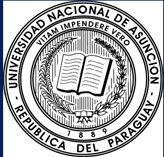 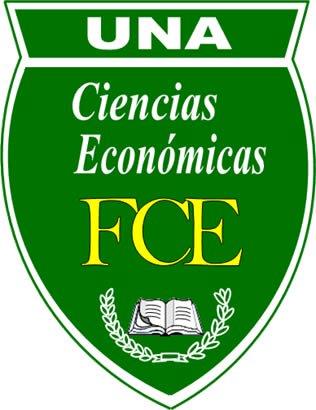 Programa
Jóvenes Investigadores
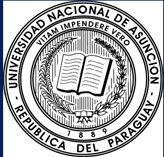 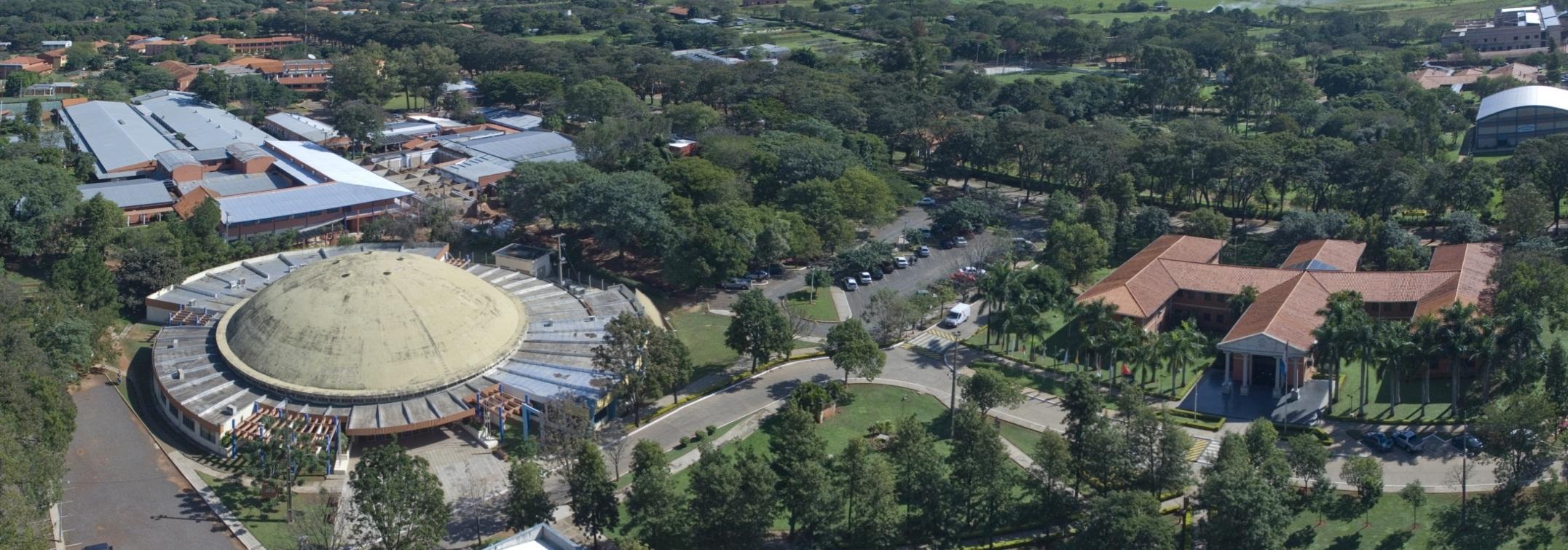 IX JORNADAS DE JÓVENES INVESTIGADORES DE LA UNIVERSIDAD NACIONAL DE ASUNCIÓN
2015
CRONOGRAMA GENERAL
Condiciones para participación
Los candidatos  pueden ser egresados, estudiantes de graduación, becarios de investigación, docentes en formación, y otros de una Unidad Académica de la UNA, avalado por la institución correspondiente.

No se admitirán postulantes que ya posean título de doctorado o pos-doctorado. 

La edad máxima de los participantes (autores y co-autores) será de 35 años hasta Noviembre de 2015, corroborada con una fotocopia de cédula de identidad.
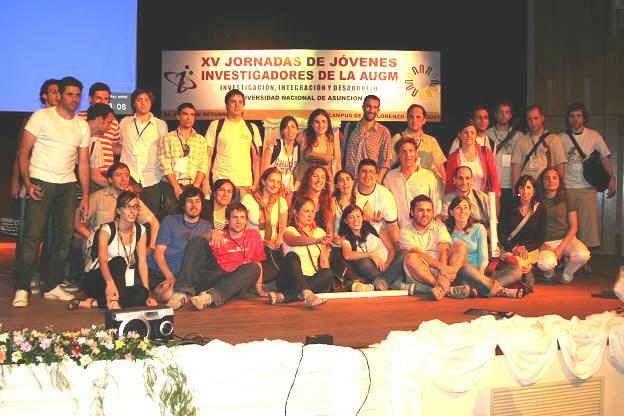 Asunción
2007
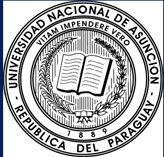 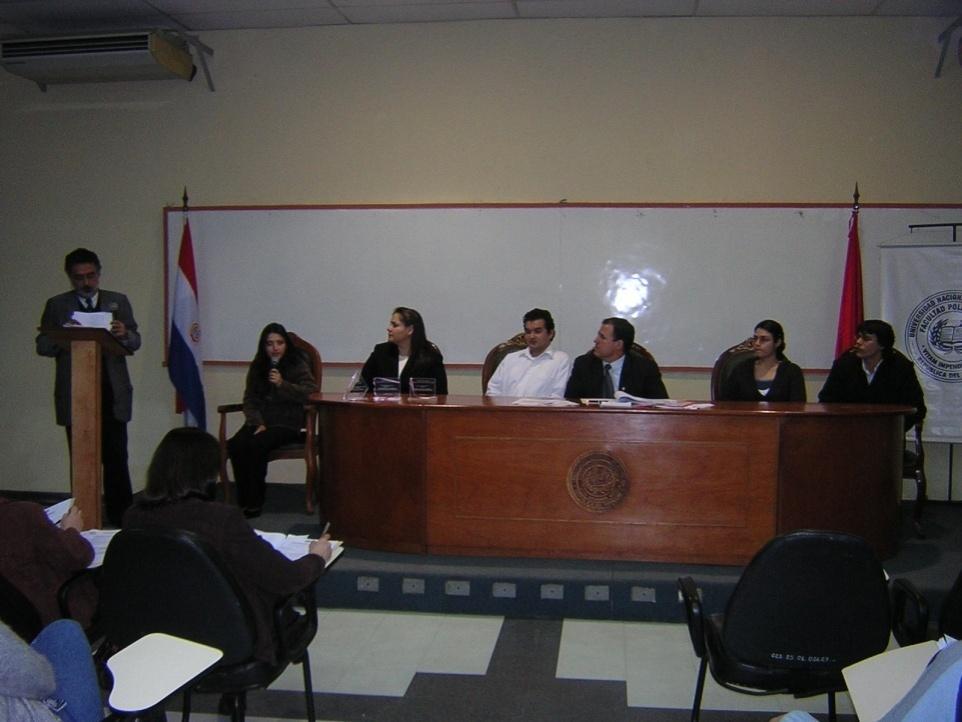 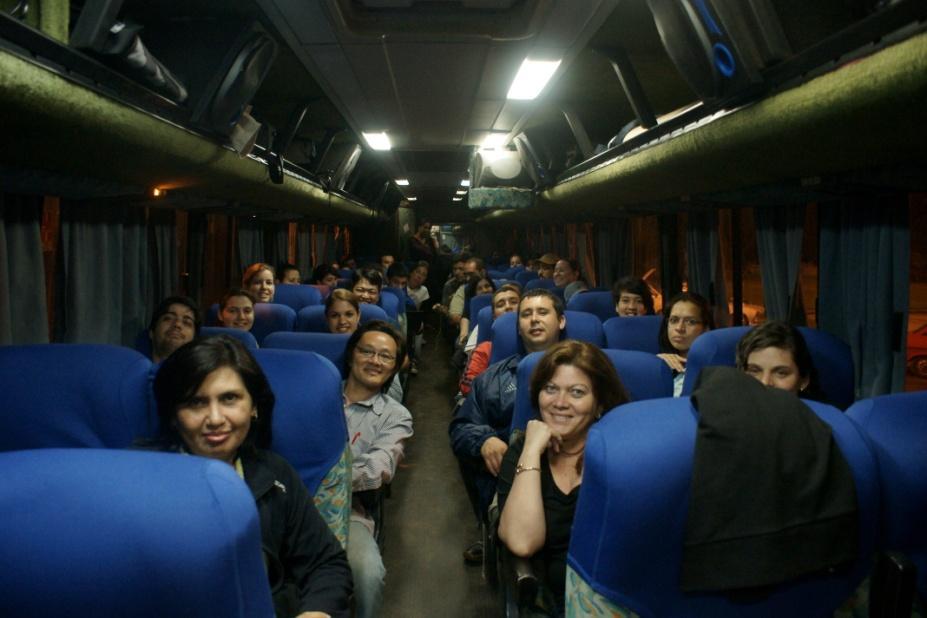 Montevideo
2008
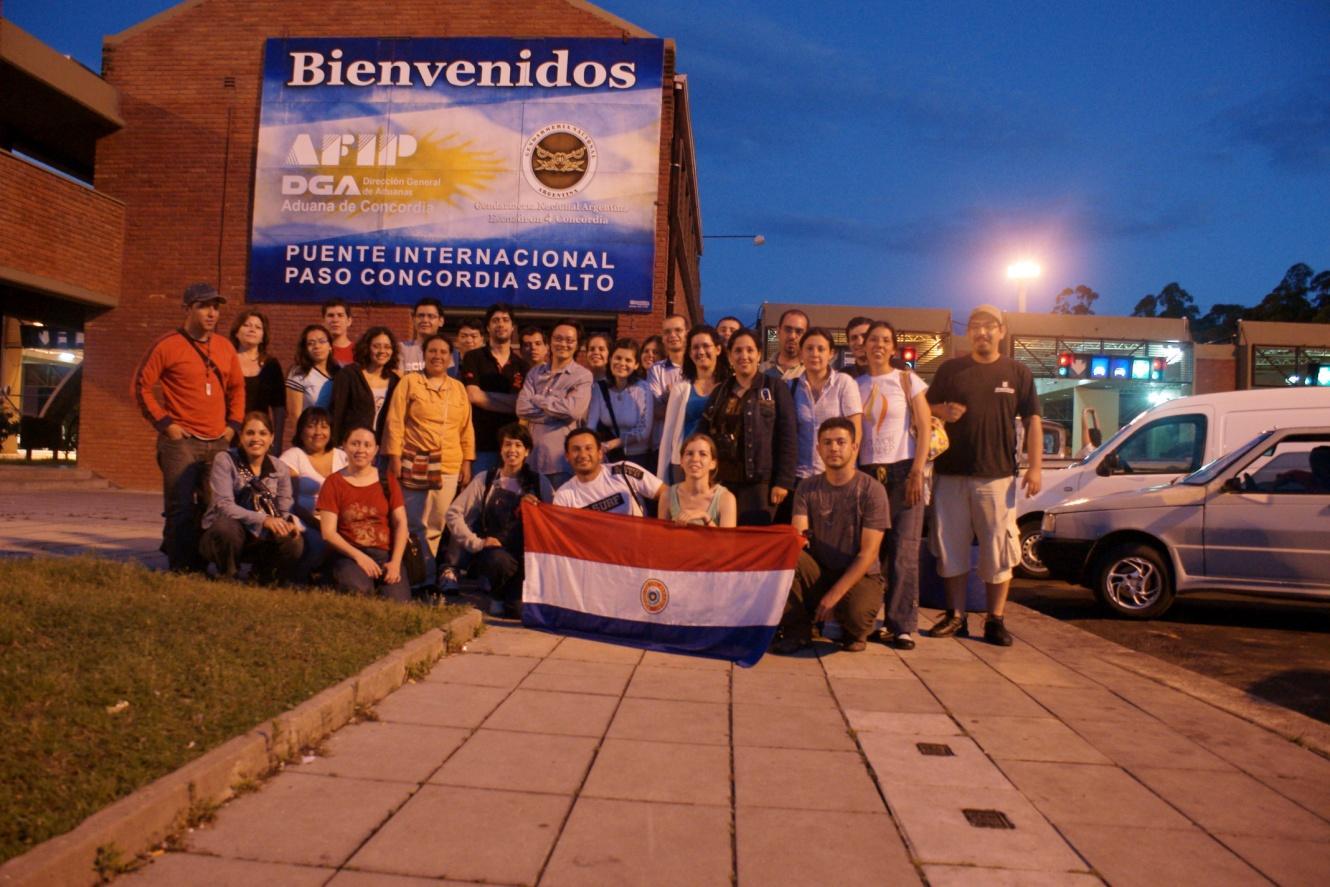 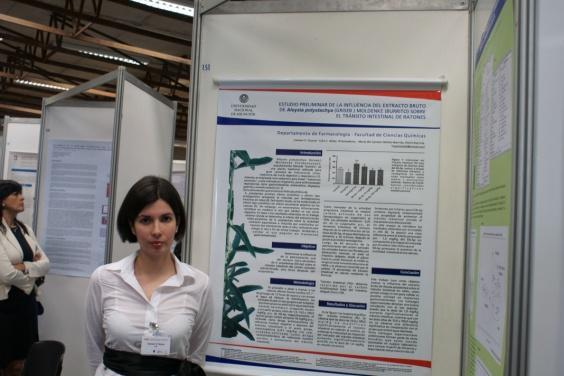 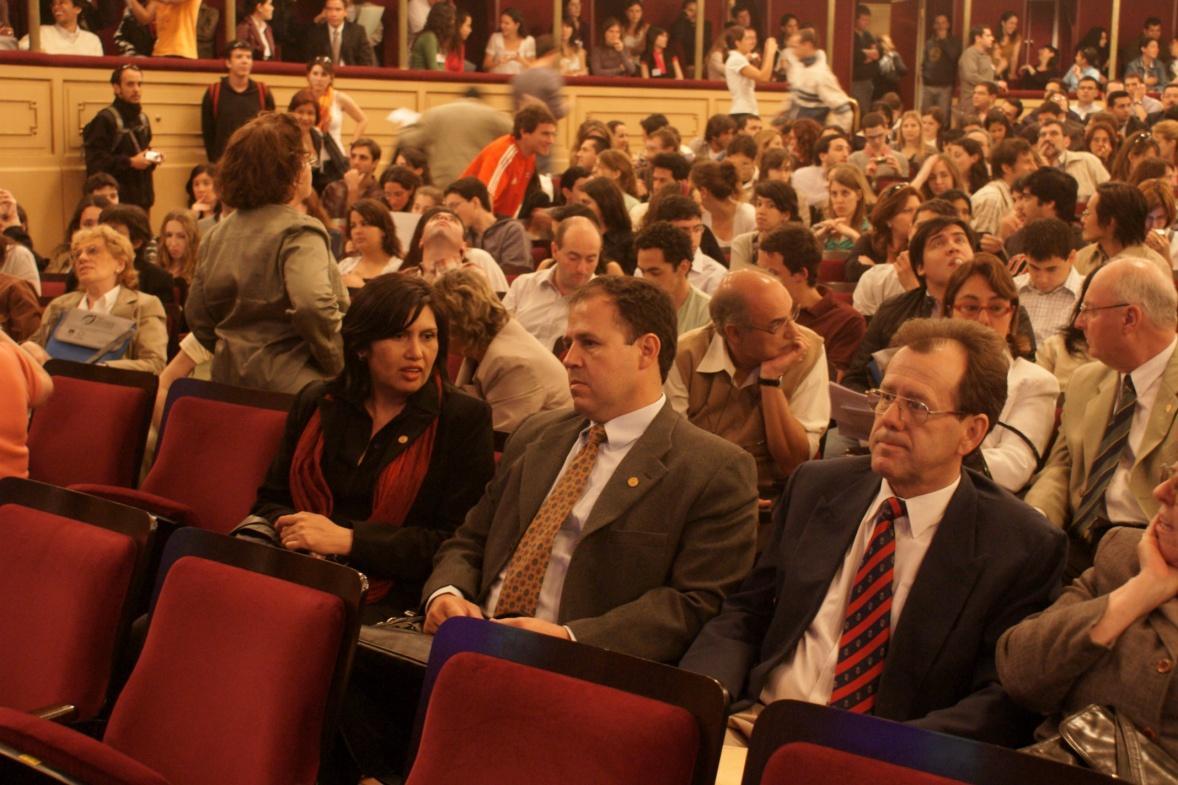 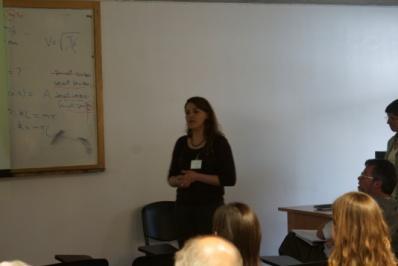 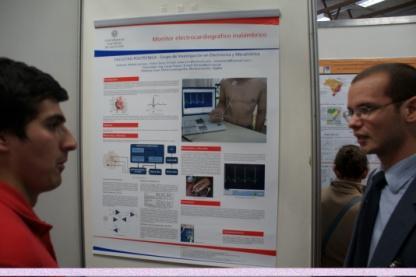 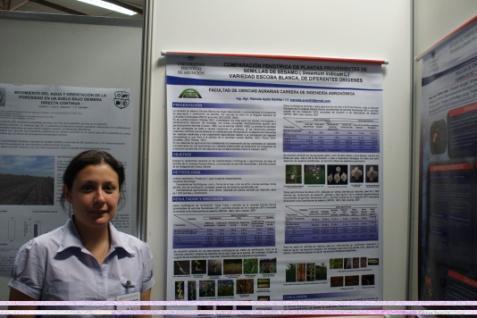 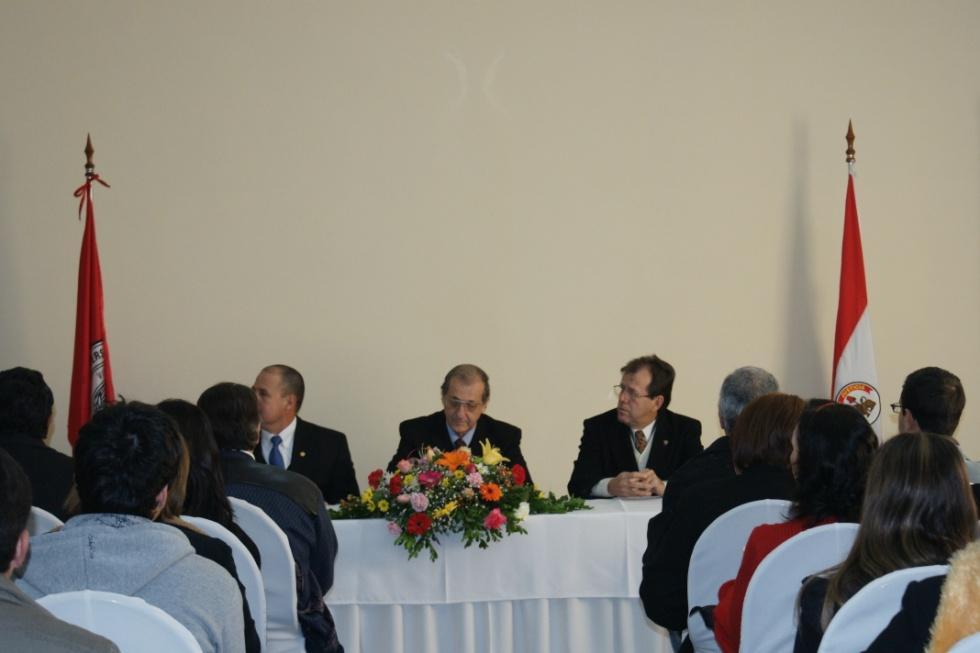 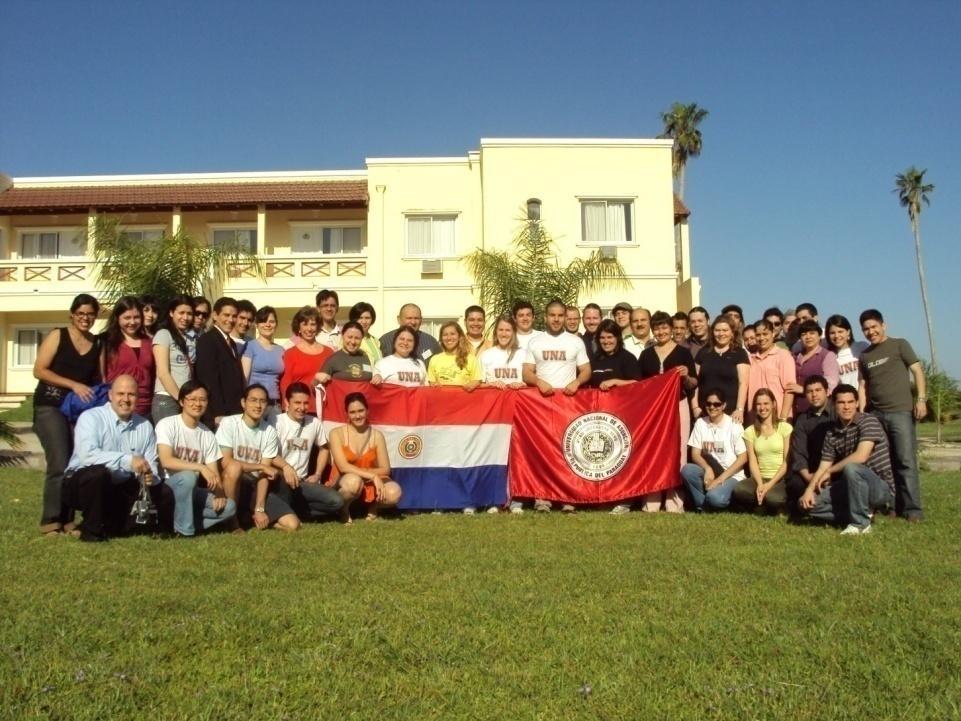 2009
Concordia
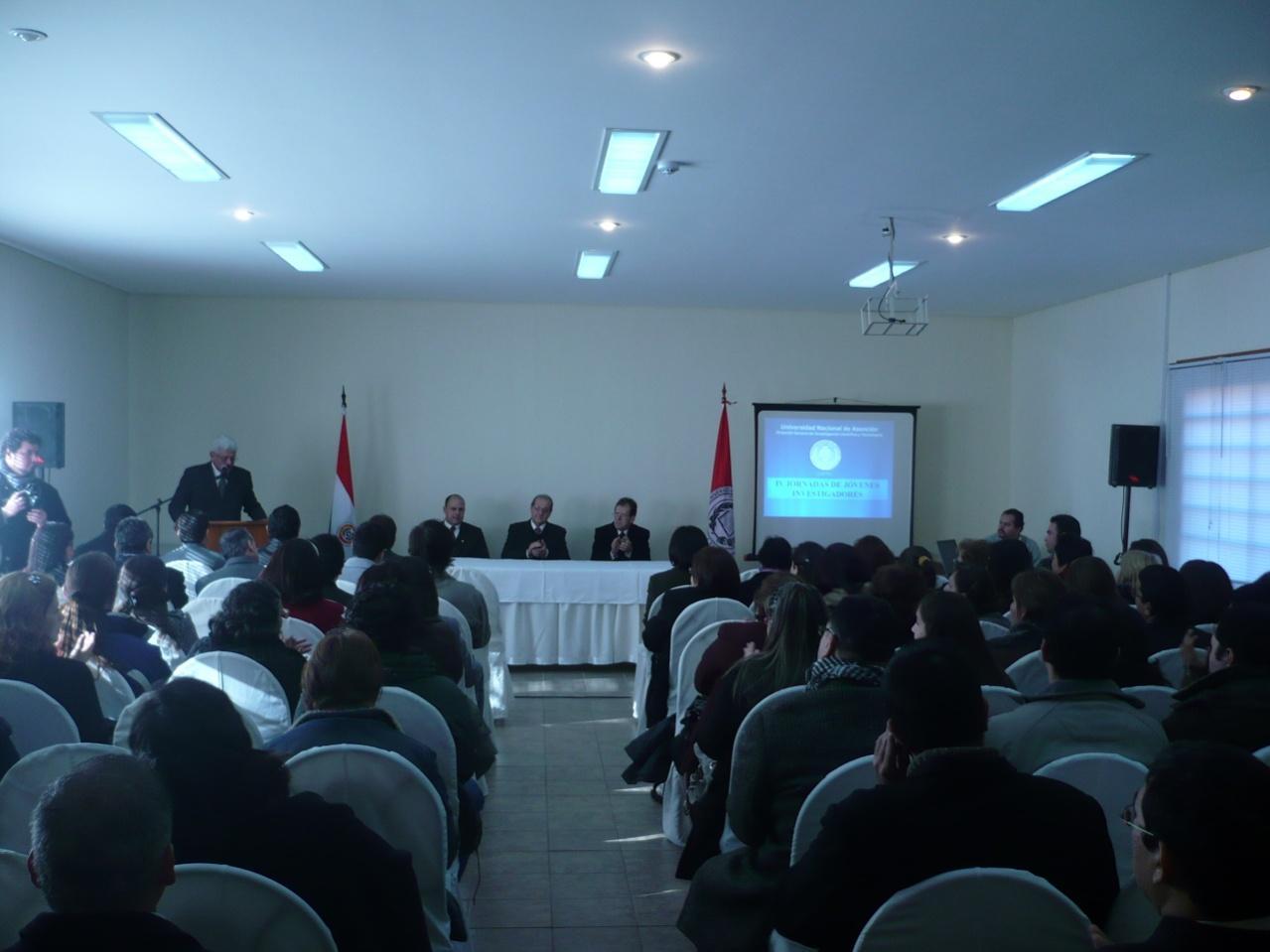 Santa Fe
2010
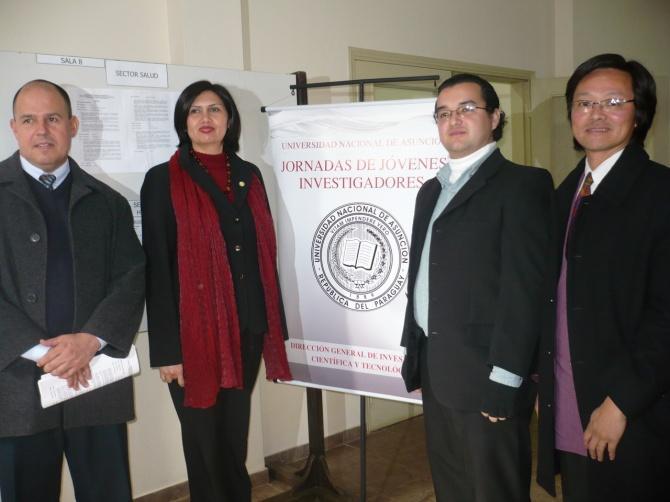 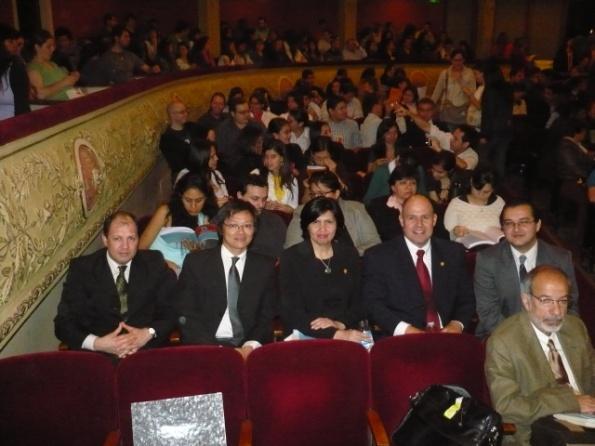 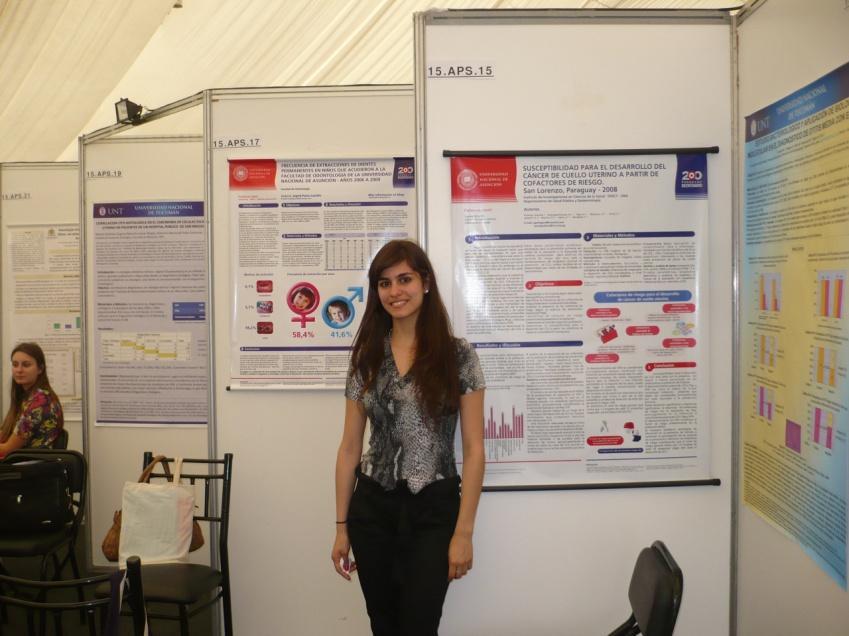 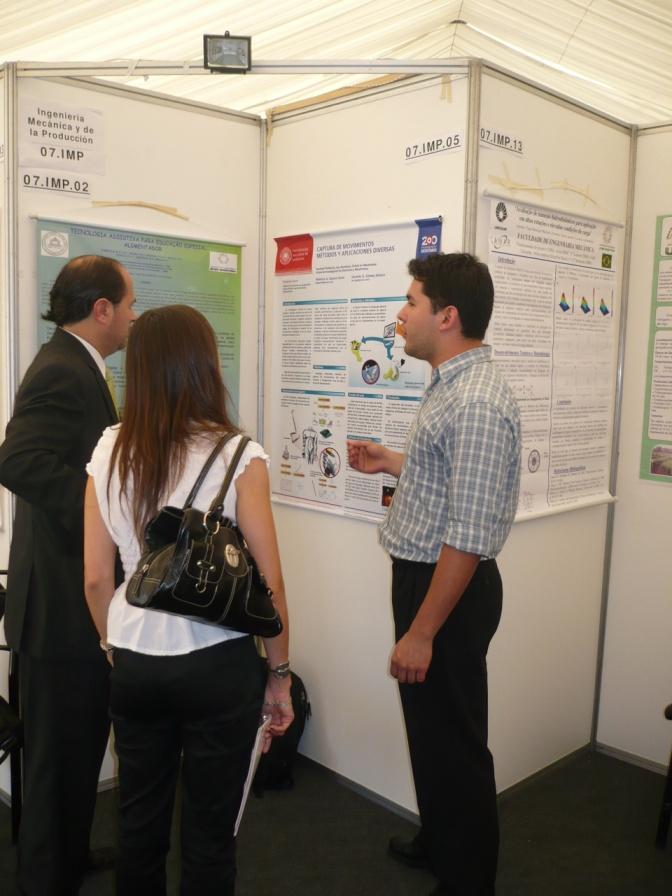 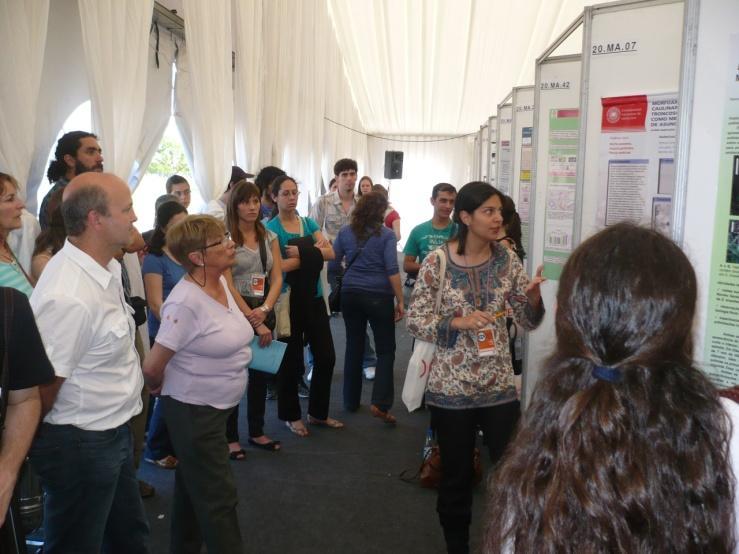 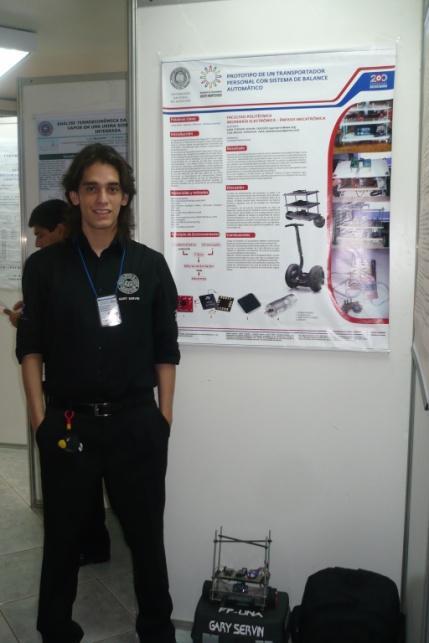 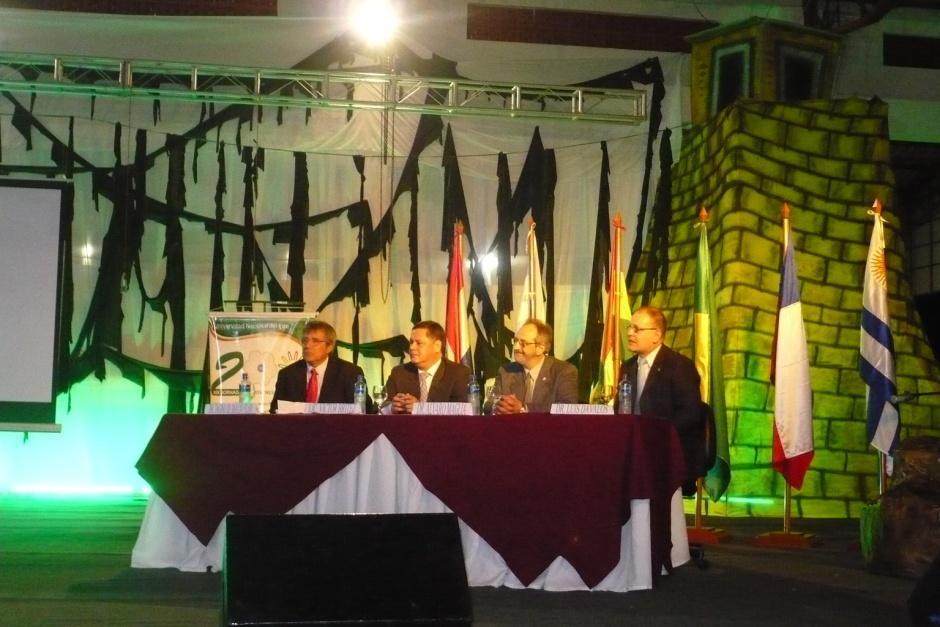 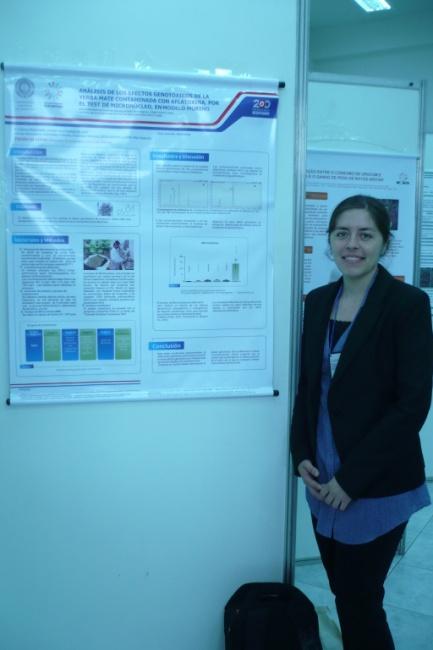 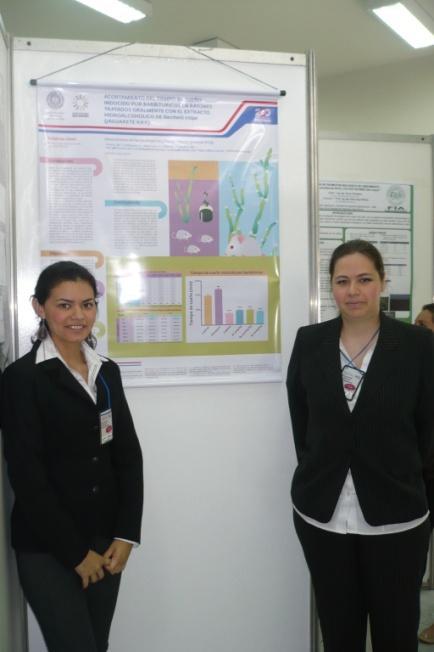 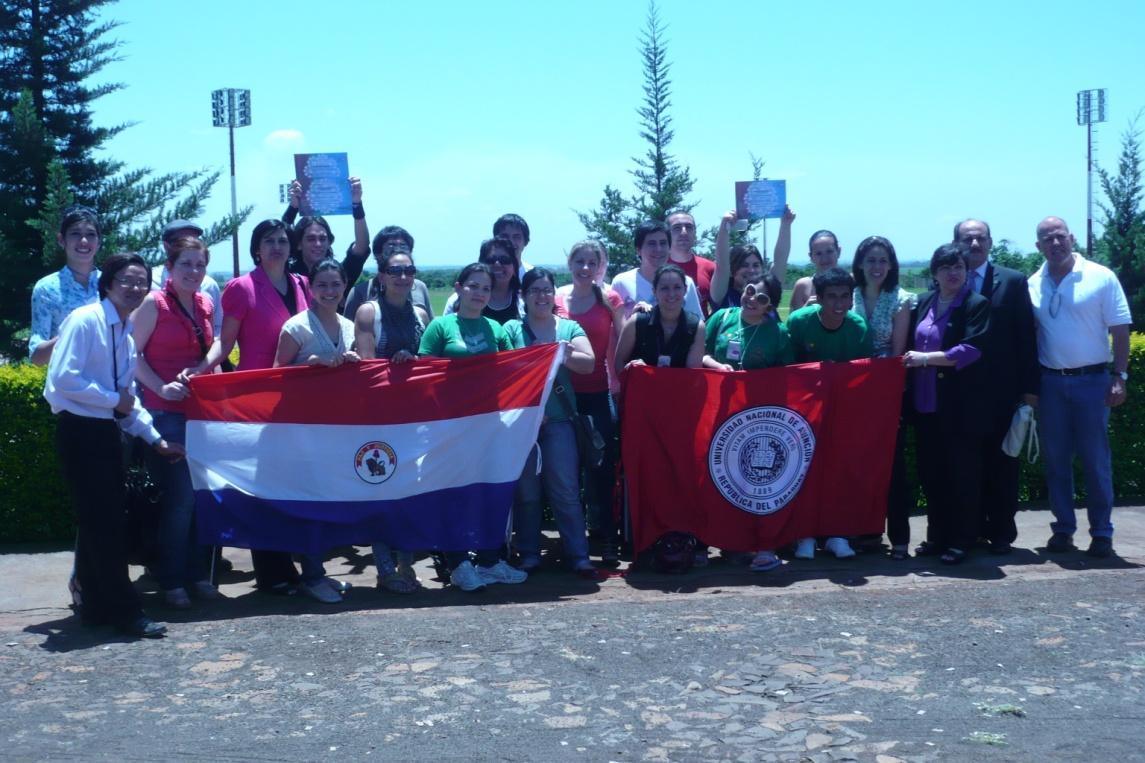 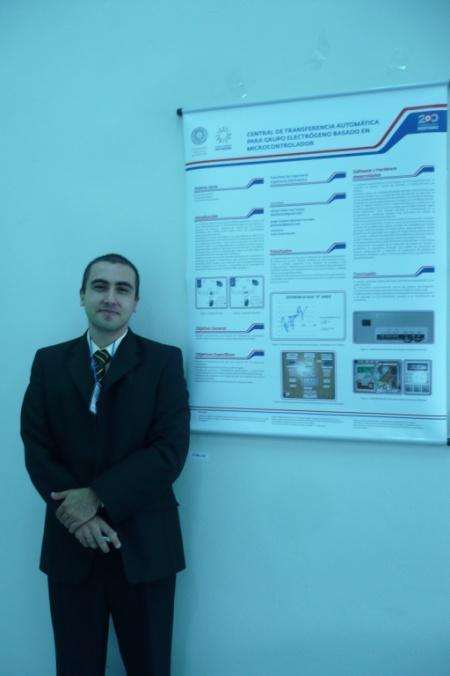 2011
Ciudad del Este
Curitiba
2012
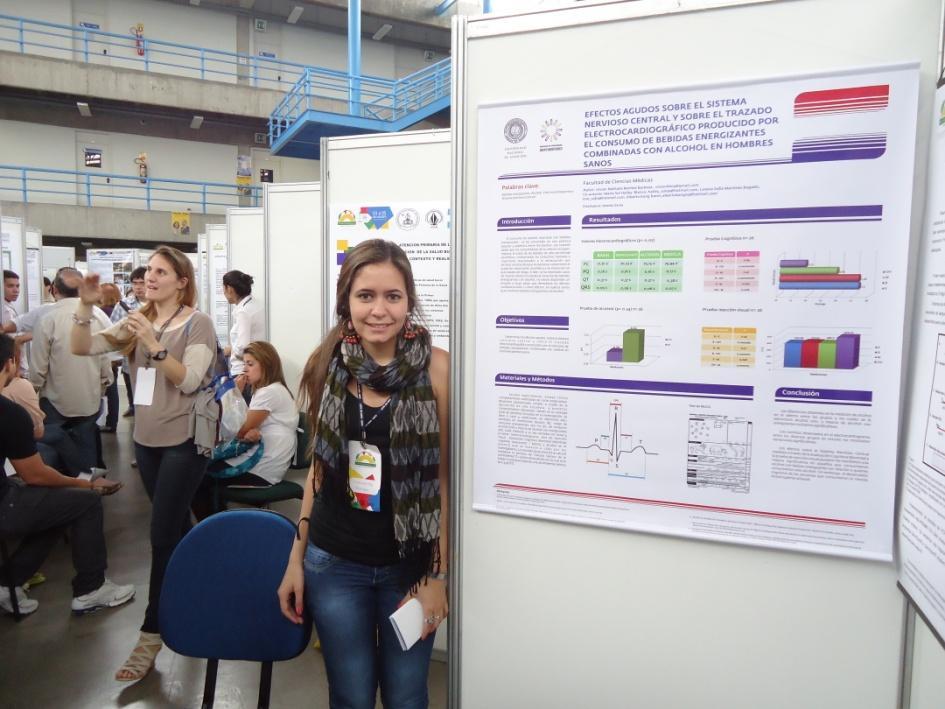 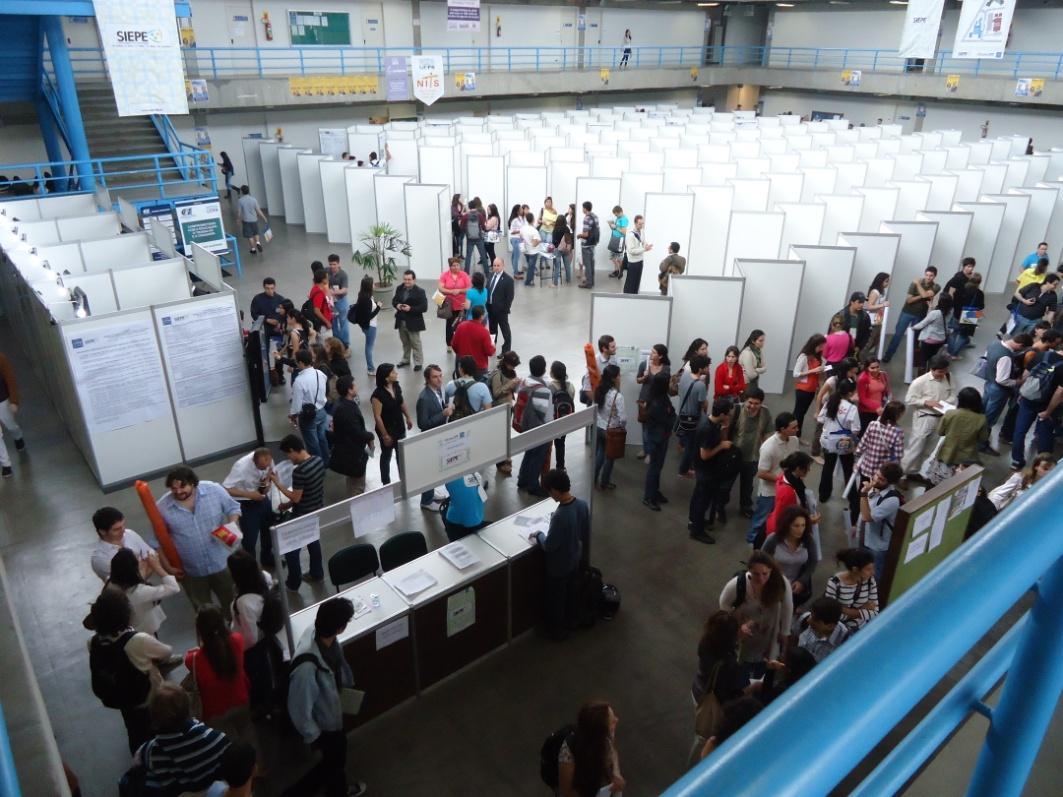 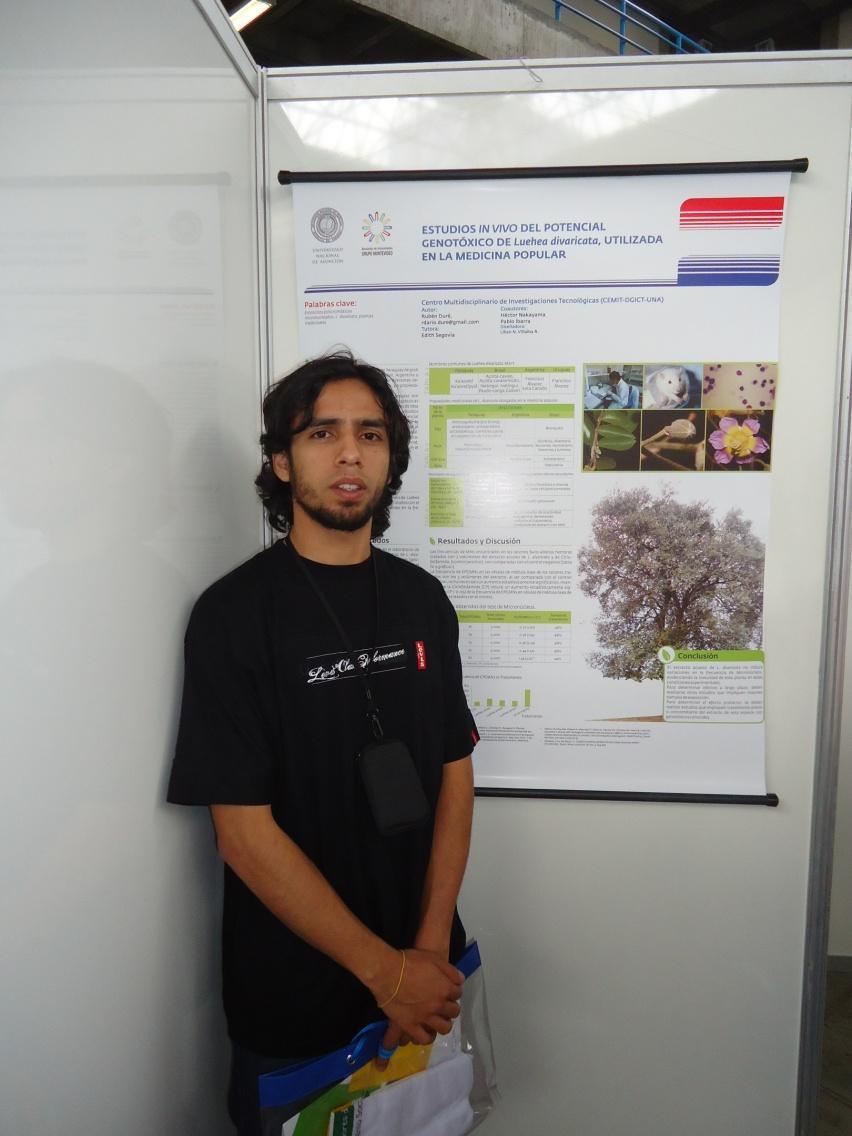 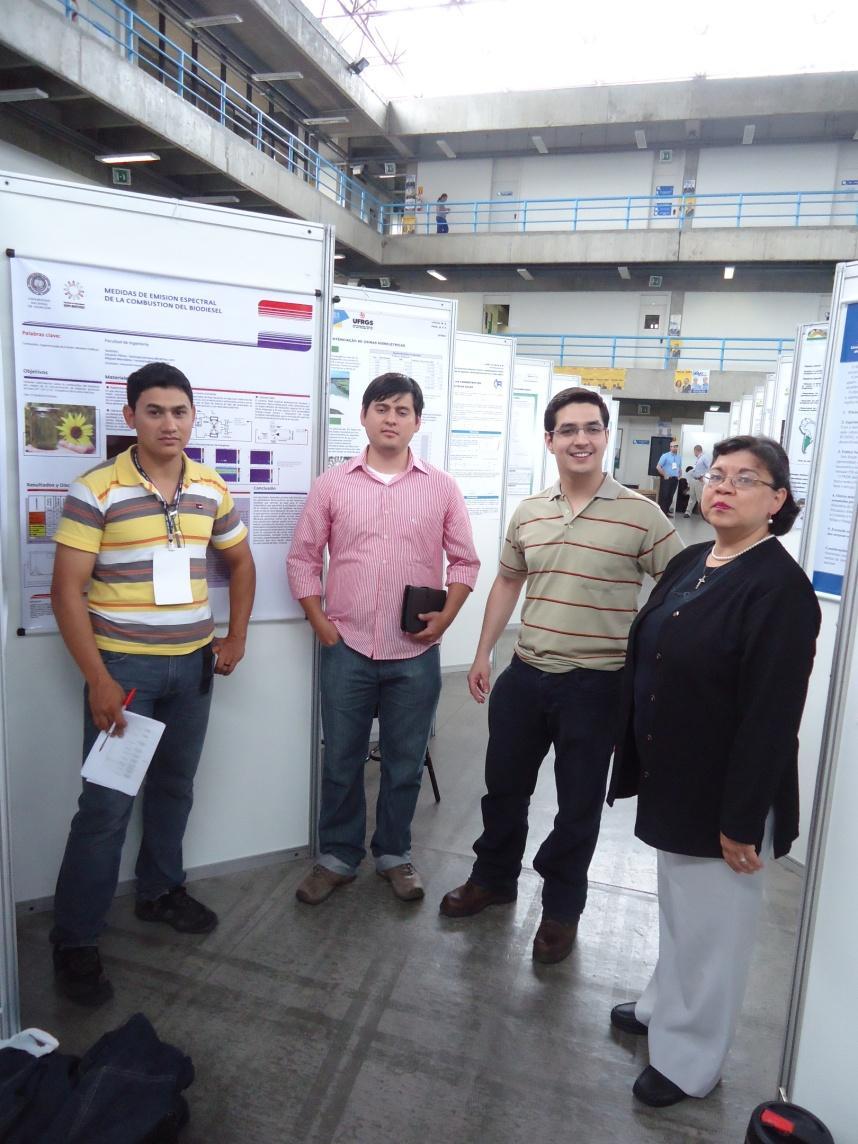 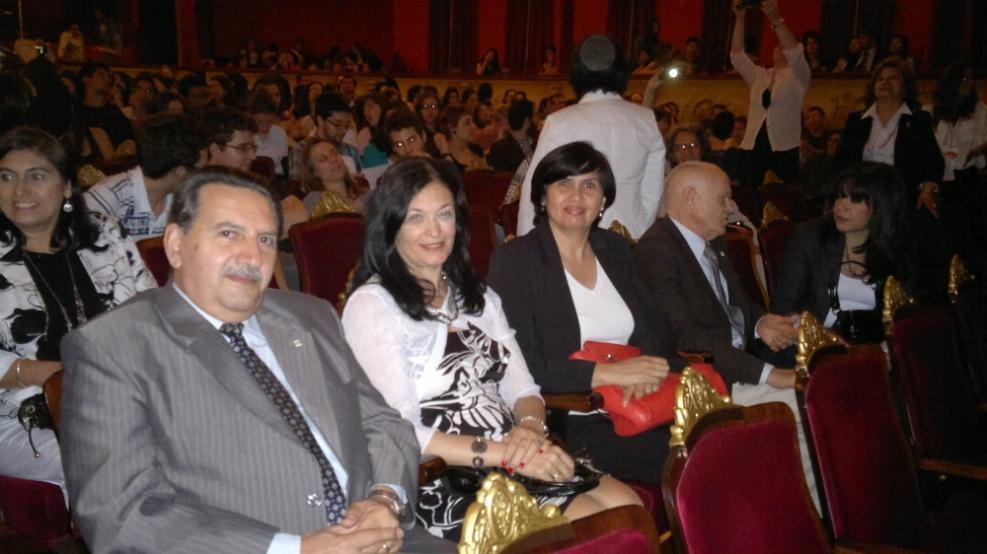 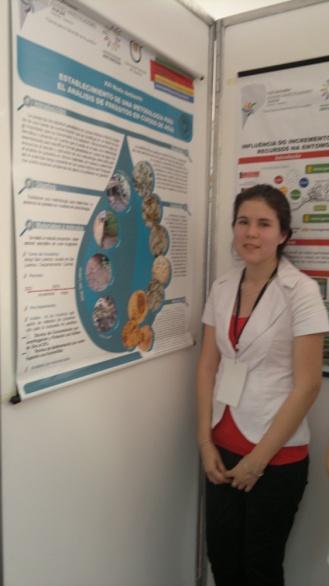 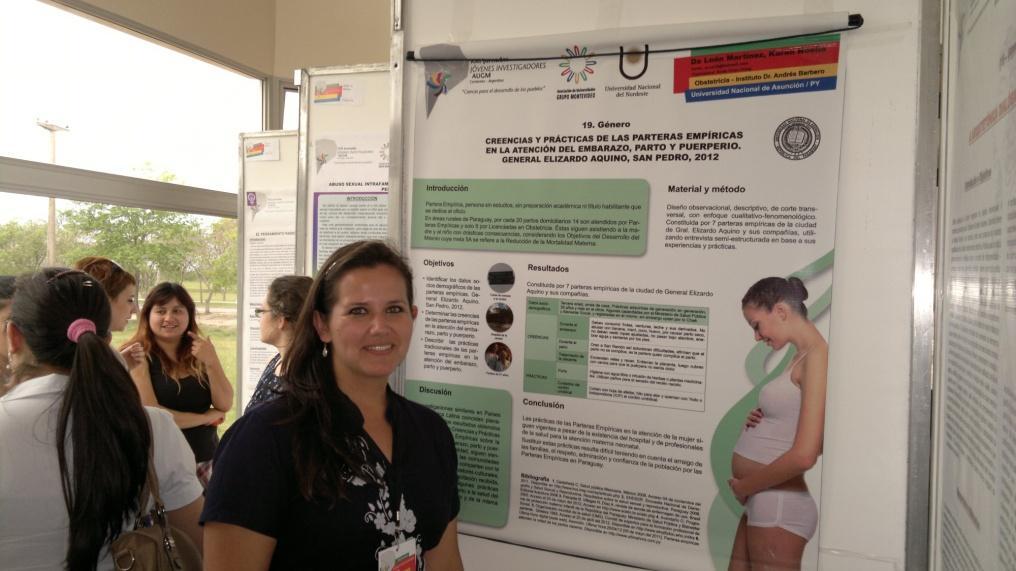 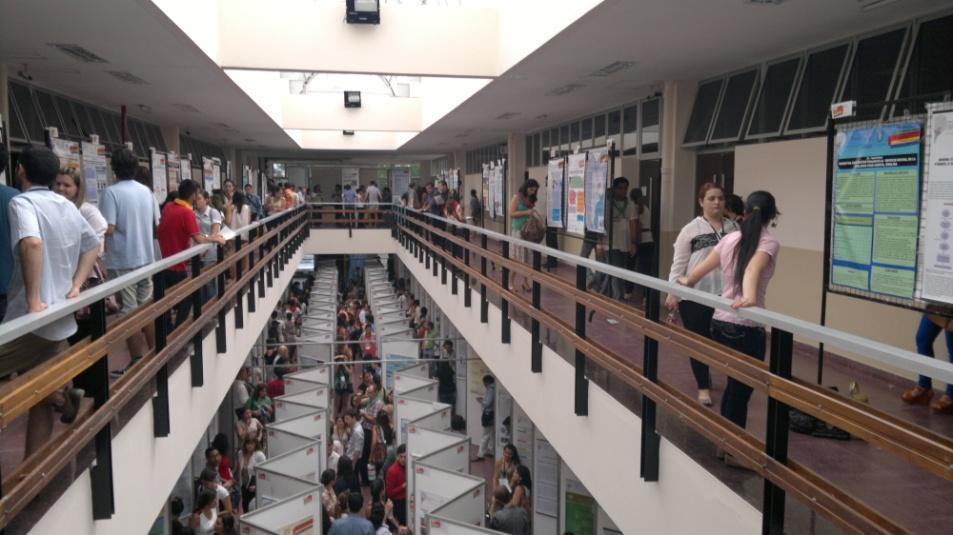 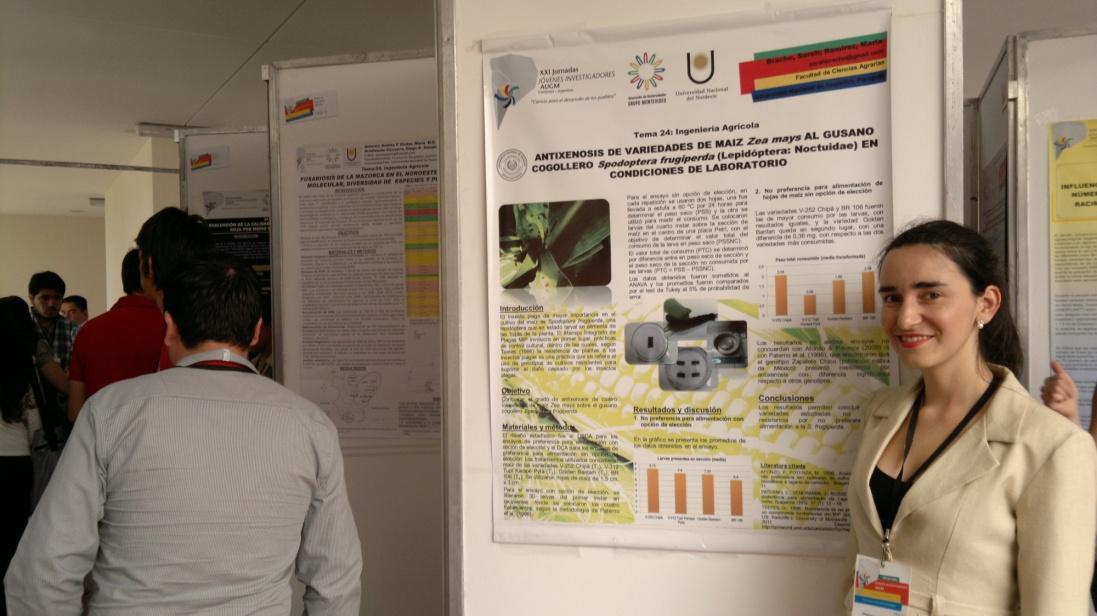 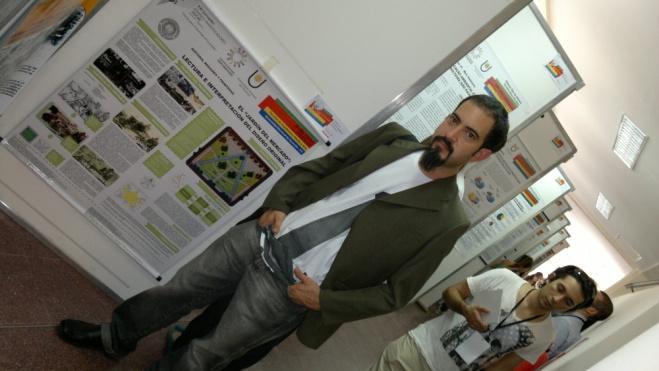 2013
Corrientes
AUGM (www.grupomontevideo.edu.uy)
Creada en 1991
Conformada por 28 Universidades de Argentina, Bolivia, Brasil, Chile, Paraguay y Uruguay
2.000.000 de Estudiantes y 120.000 académicos
Programas:
Núcleos Disciplinarios
Comités Académicos
Comisión Permanente
Programa Escala Estudiantil
Programa Escala Docente
Programa Escala Posgrado
Jornadas de Jóvenes Investigadores
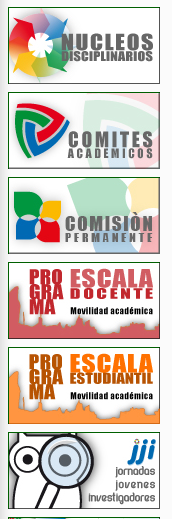 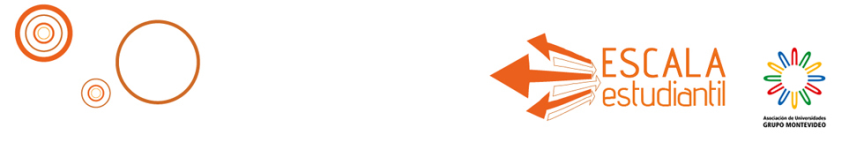 TEMA PROPUESTOS POR LA UNLP
Ciencia, tecnología e innovación para la inclusión social
PRESENTACIÓN
Ficha de inscripción
Nota al Director de la DIE (FCE UNA)
Resumen: 2 copias impresas y 1 digital
Trabajo Completo: 2 copias impresas y 1 digital
Fotocopia de cédula de identidad del autor y co-autores
El responsable de investigación debe remitir a la DIE, hasta las 19:00 horas del Lunes 18 de mayo de 2015
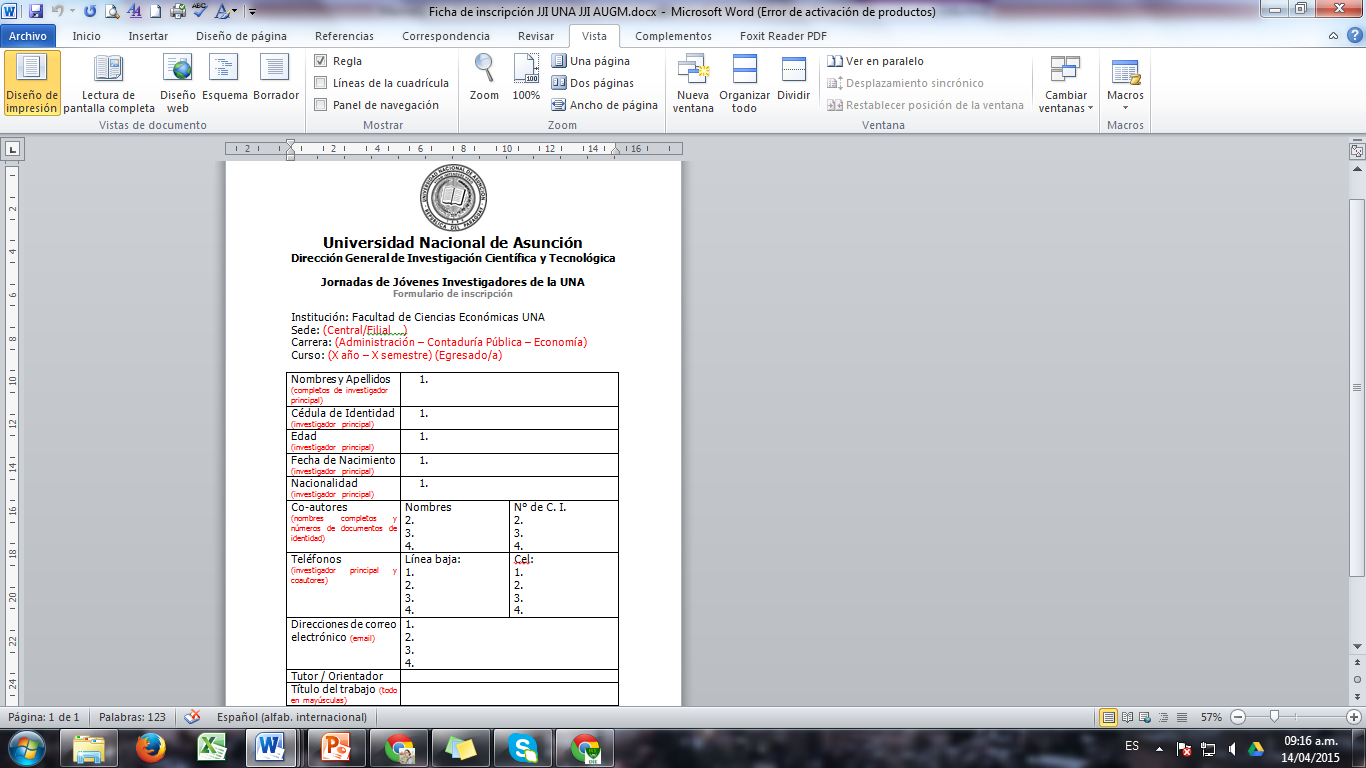 Observación: Se puede incluir a UN orientador, que puede tener más de 35 años y títulos de posgrados.
EVALUACIÓN
El puntaje total corresponde al trabajo completo y resumen
SELECCIONADOS
Serán seleccionados 40 para representar a la UNA en las XXIII Jornadas de Jóvenes Investigadores de la AUGM en la UNLP
Financiamiento
Transporte

Estadía y viáticos
Publicaciones Nacionales
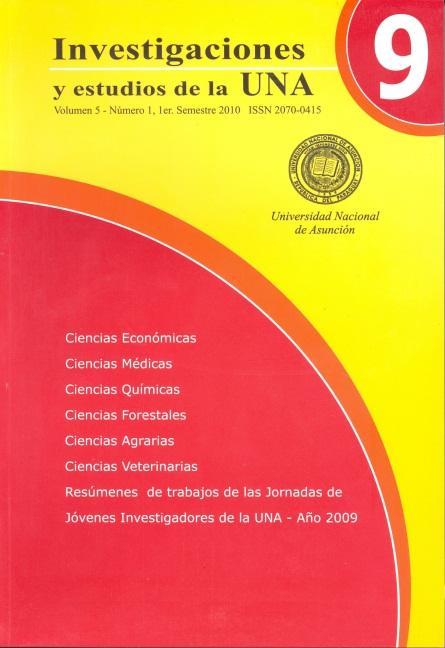 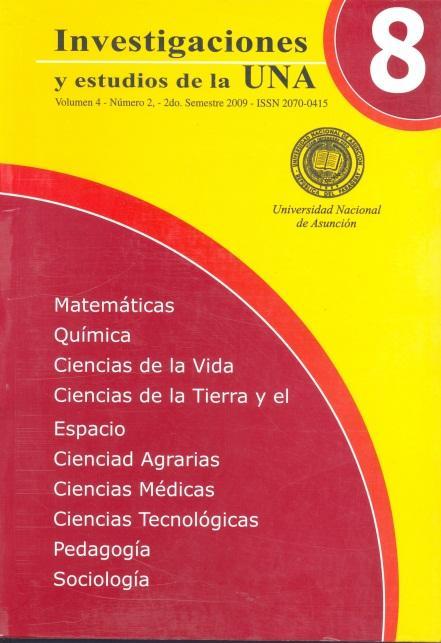 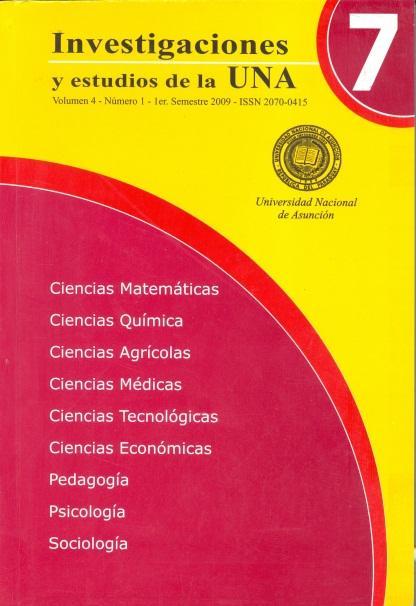 Publicaciones Internacionales
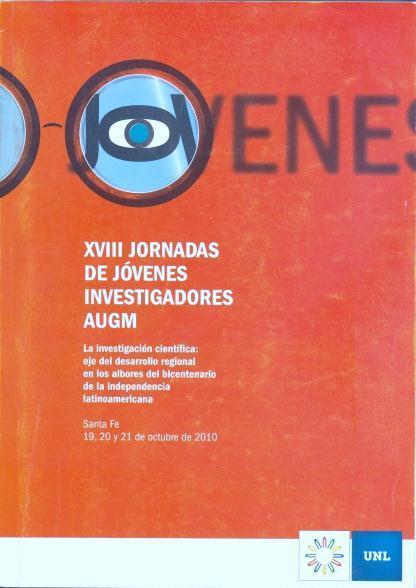 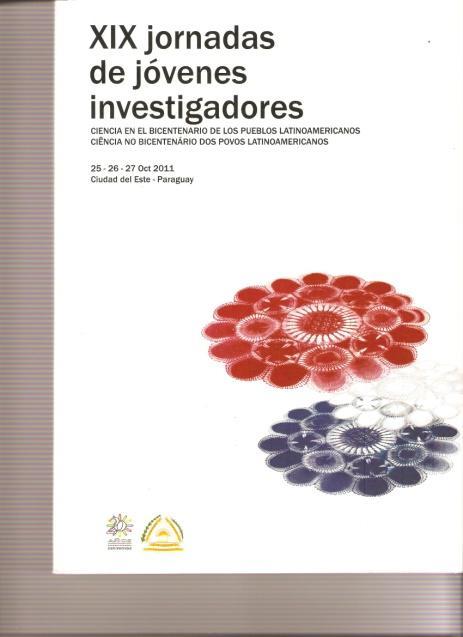 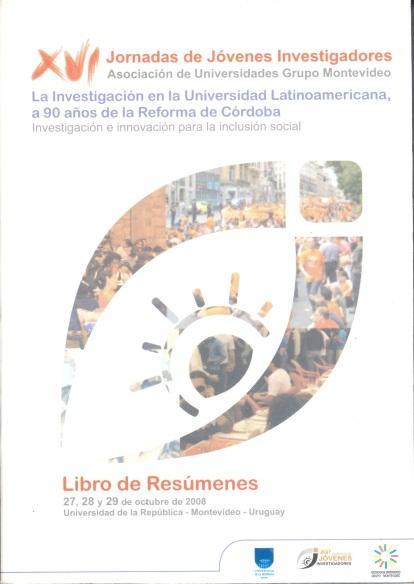 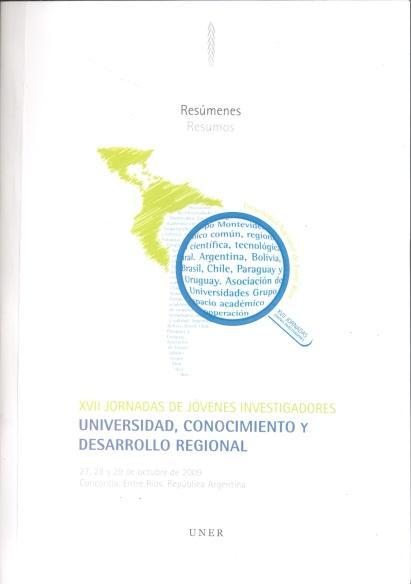 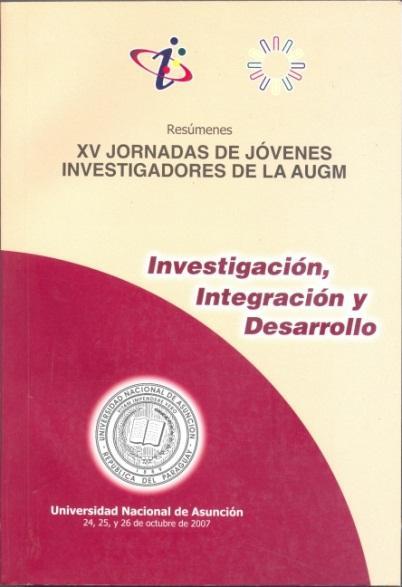 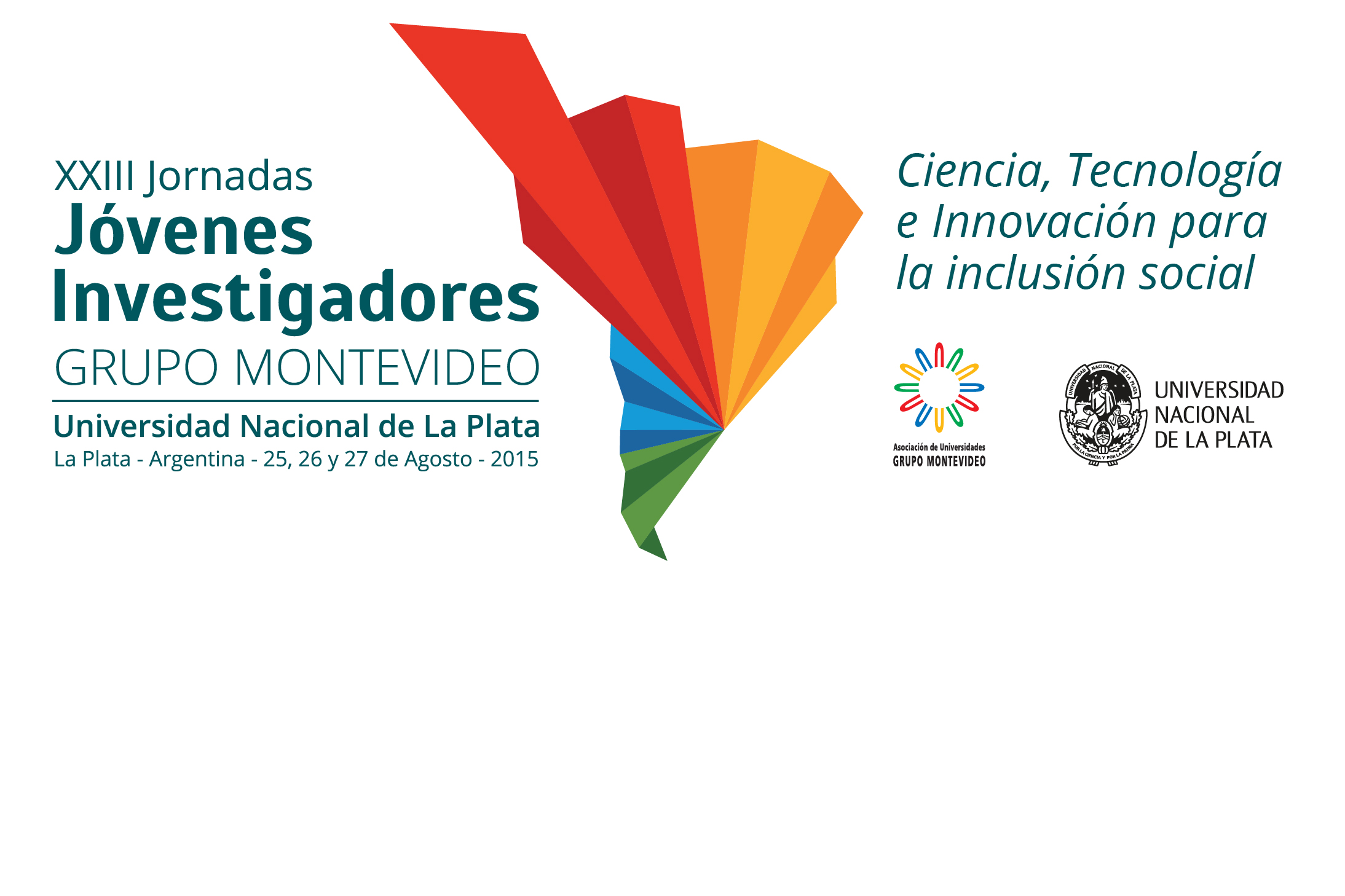 http://www.jovenesinvestigadoresaugm.unlp.edu.ar//
Dirección de Investigación y Extensión DIE

 concursoinvestigacion@eco.una.py

591141 int 108